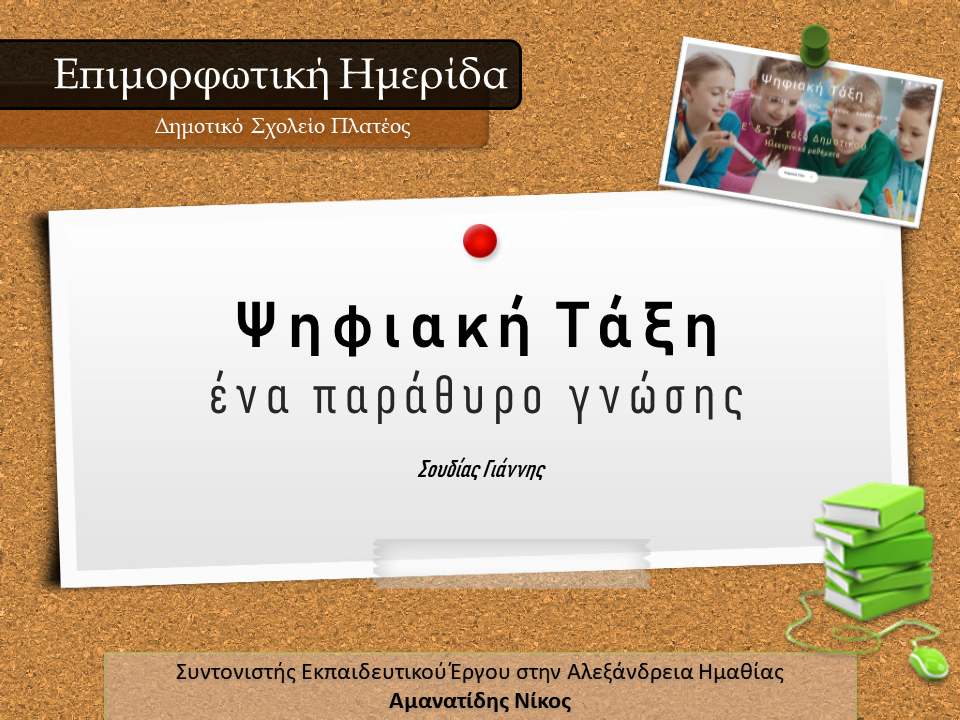 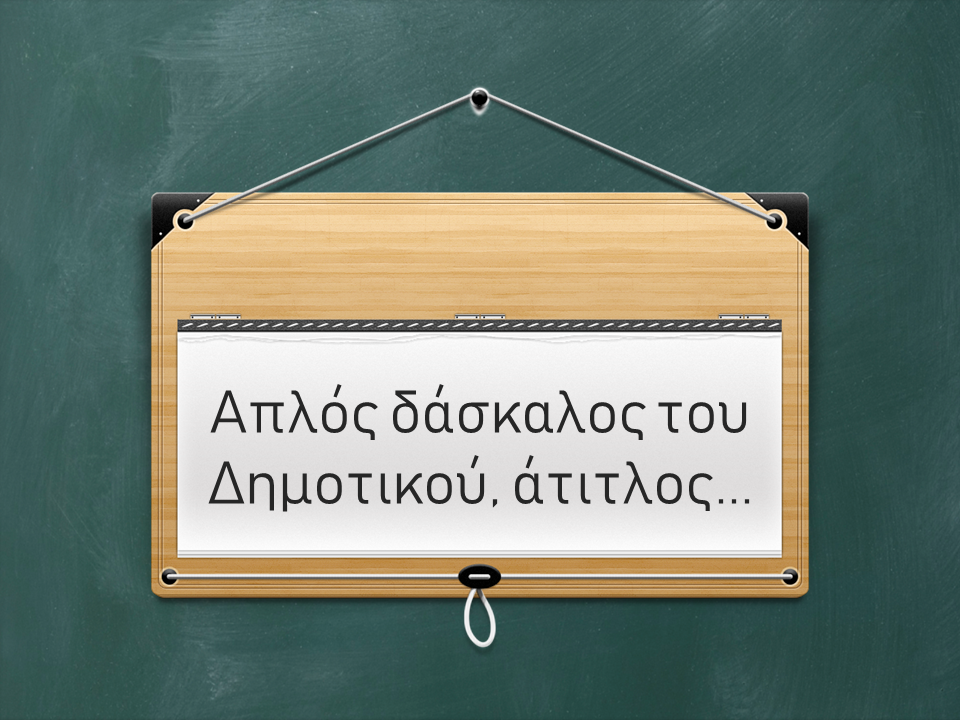 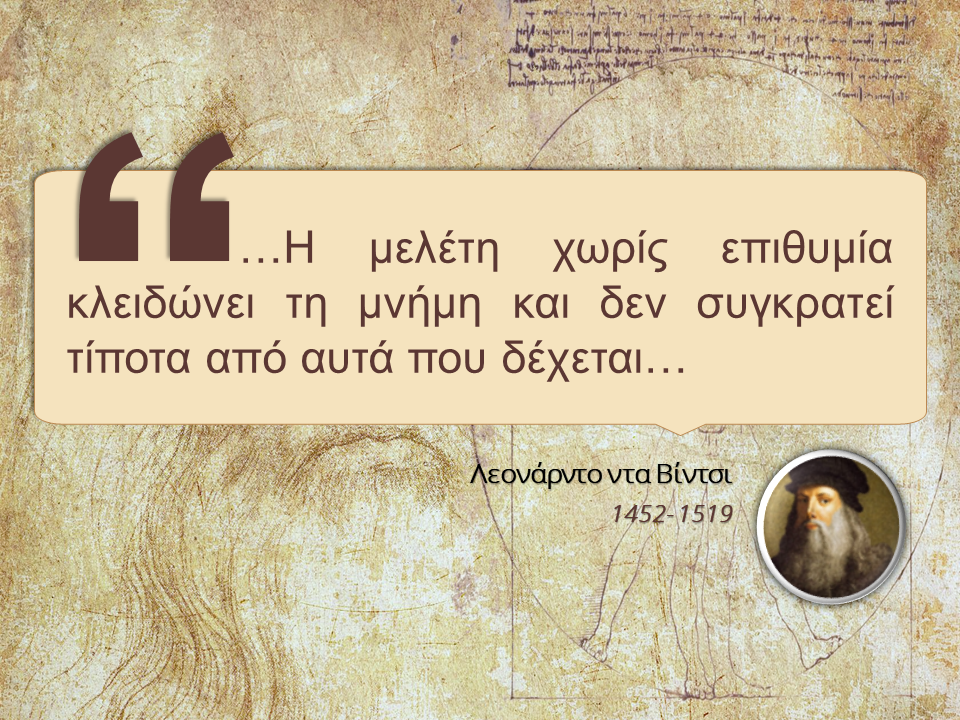 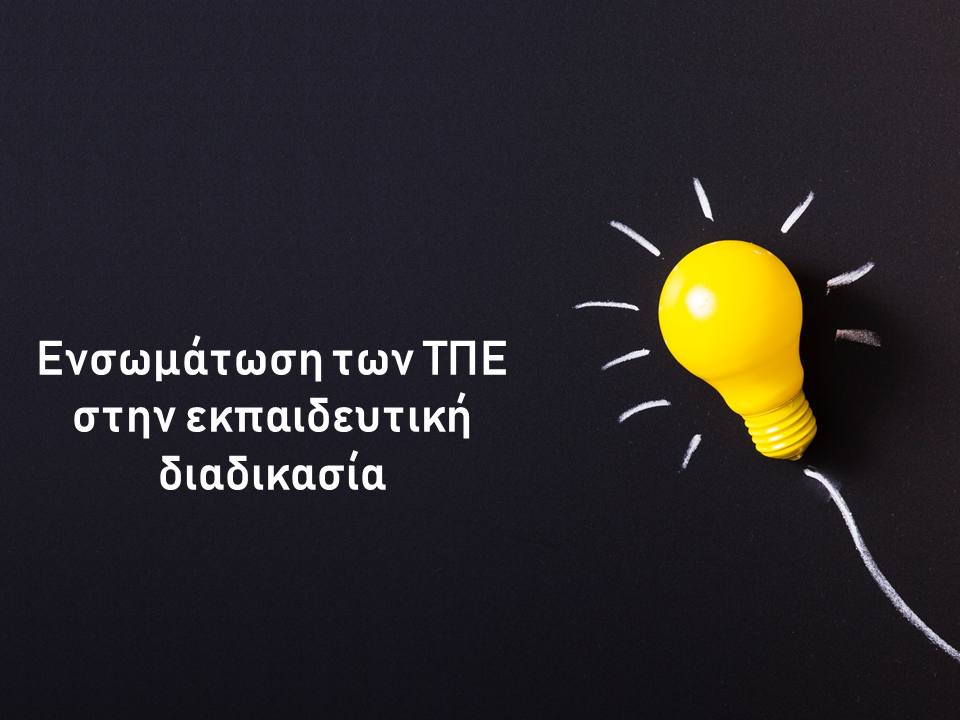 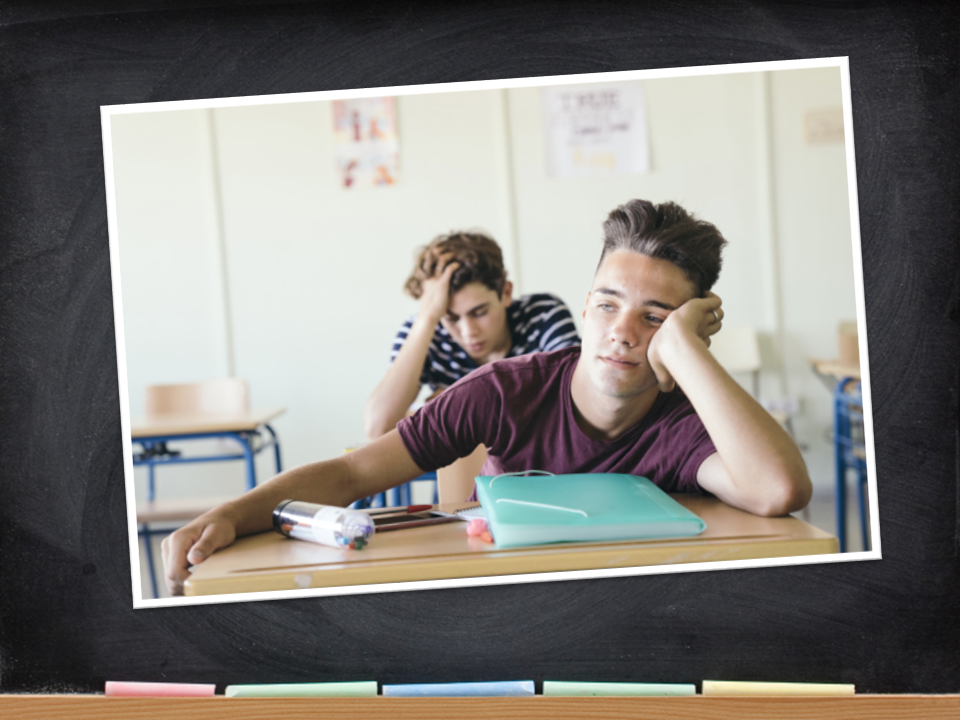 Η τεχνολογία μέρος της καθημερινότητας μας
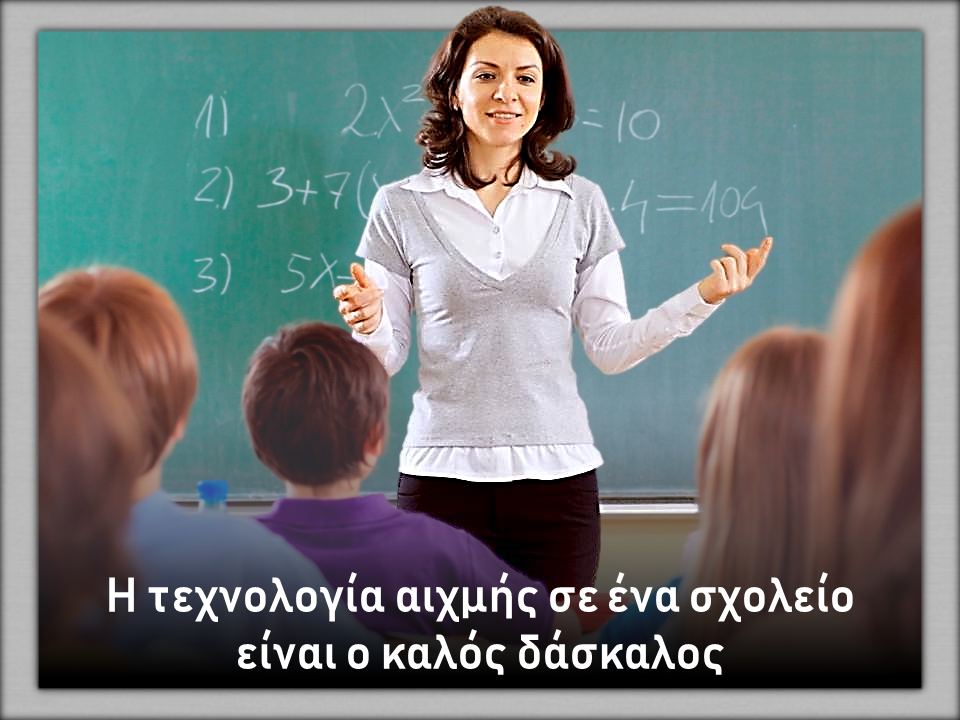 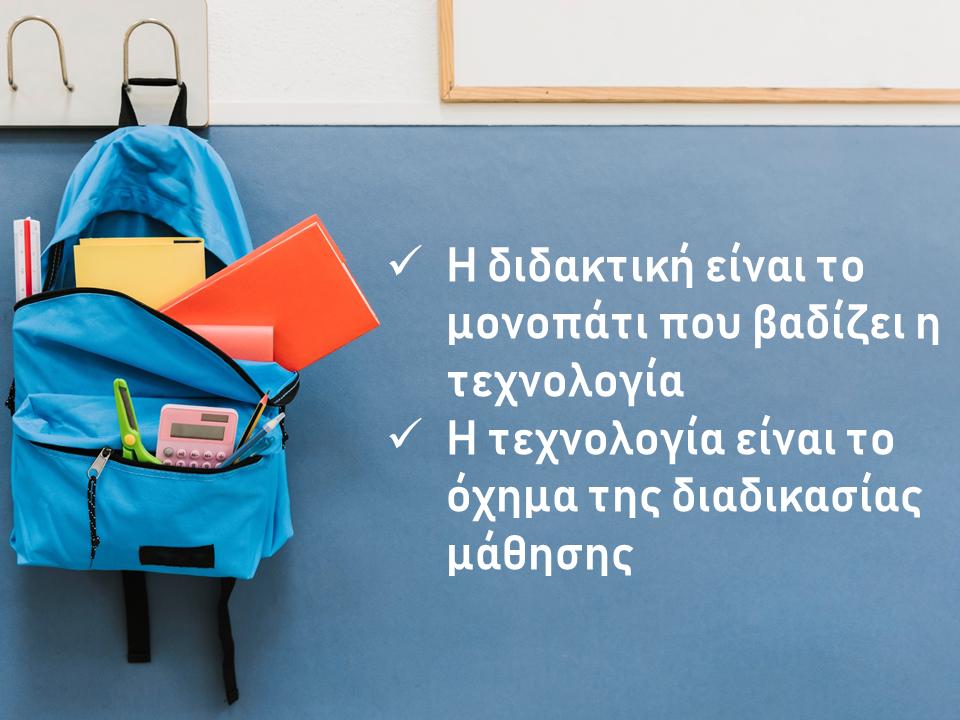 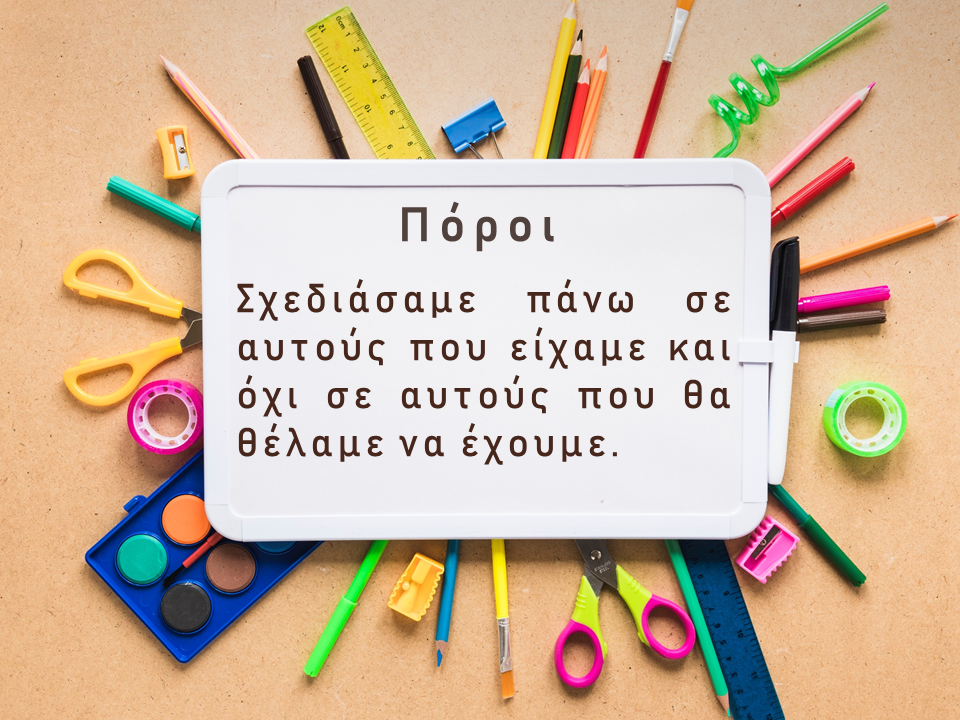 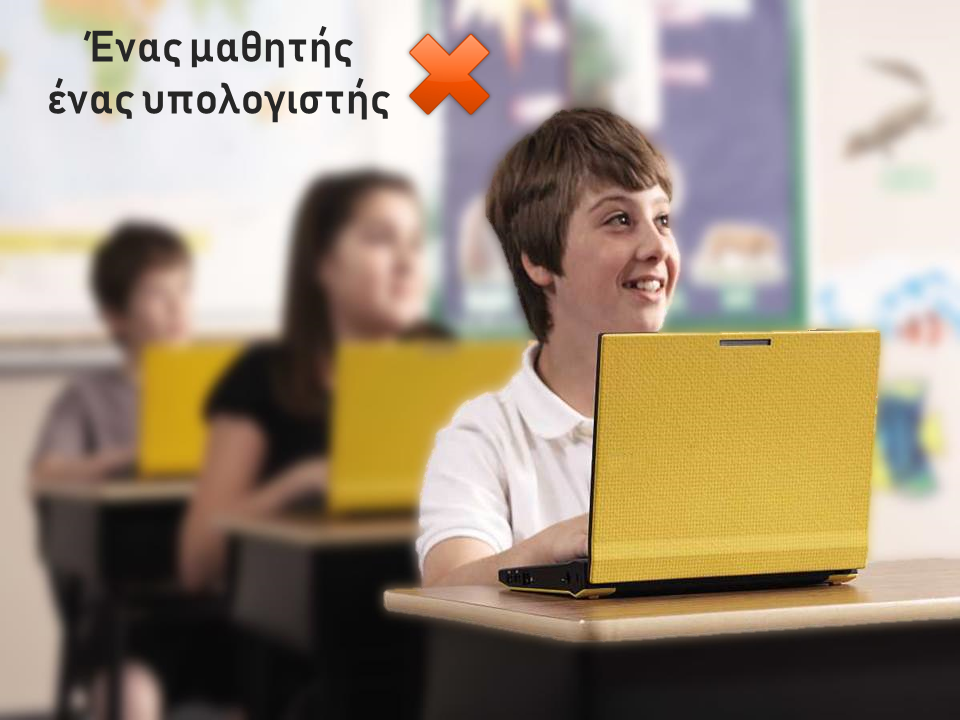 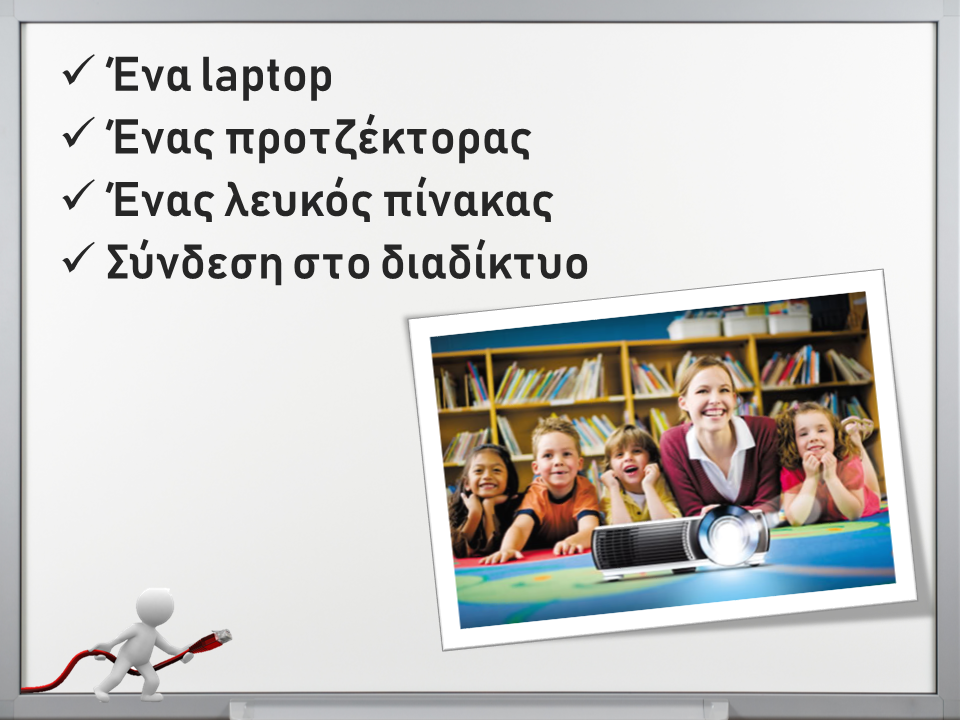 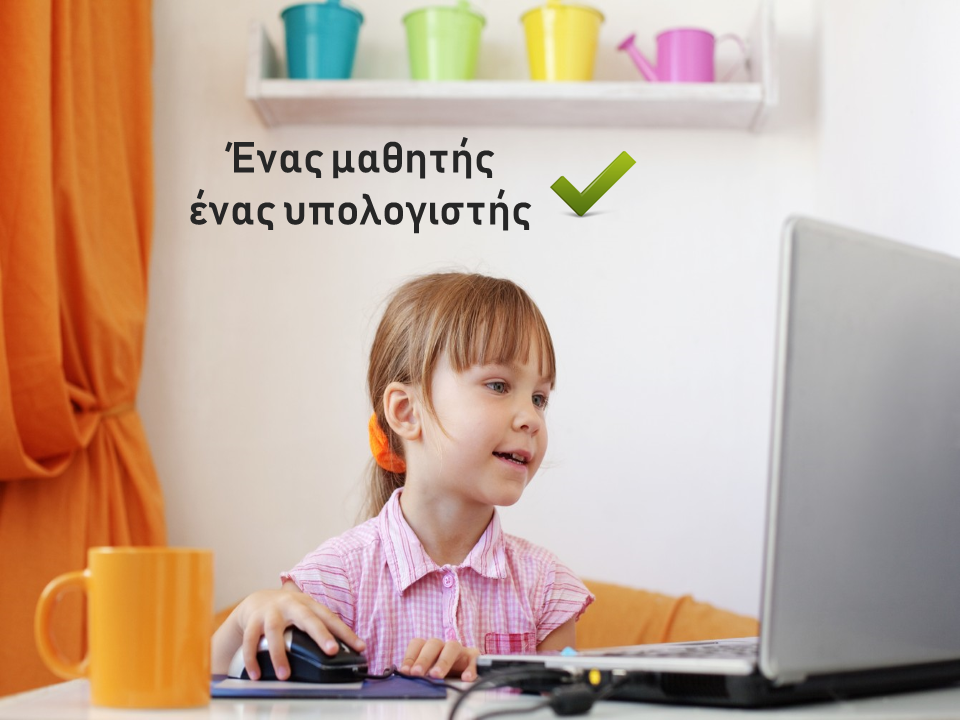 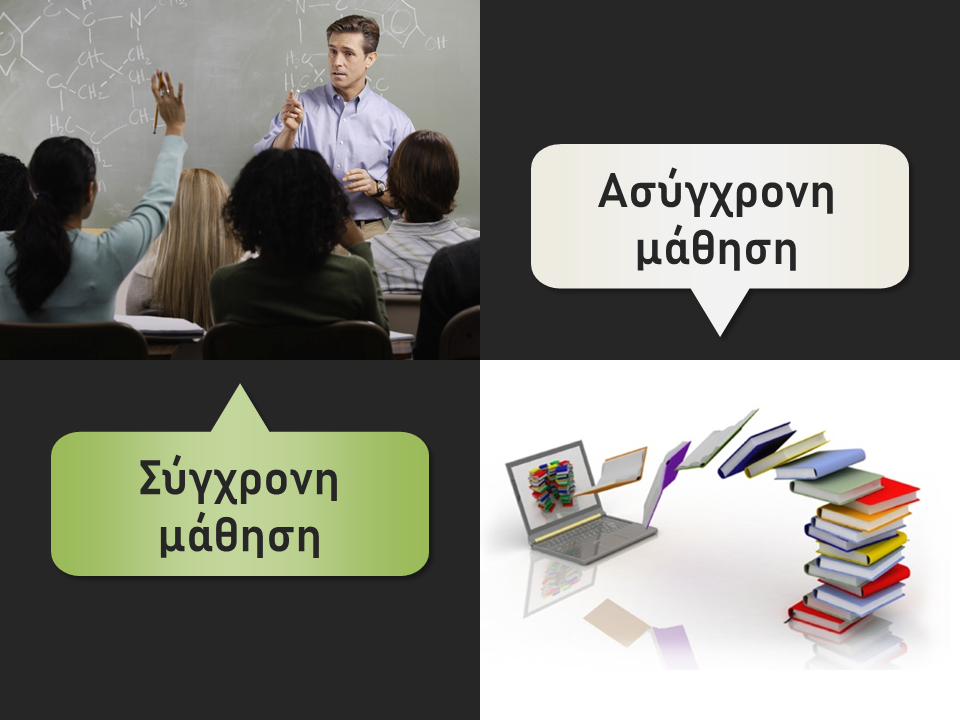 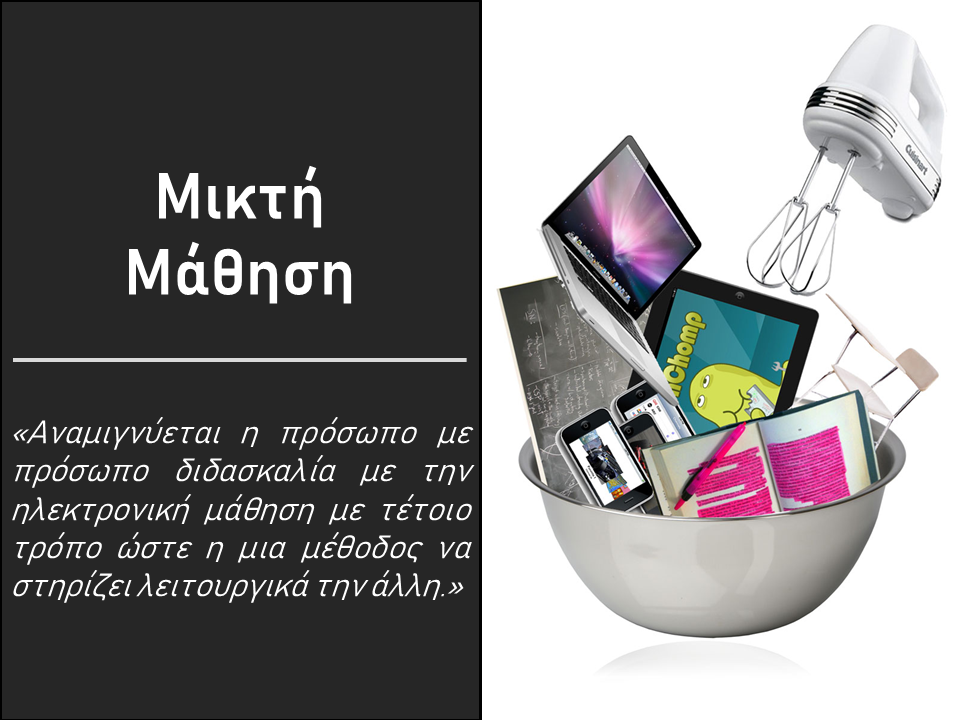 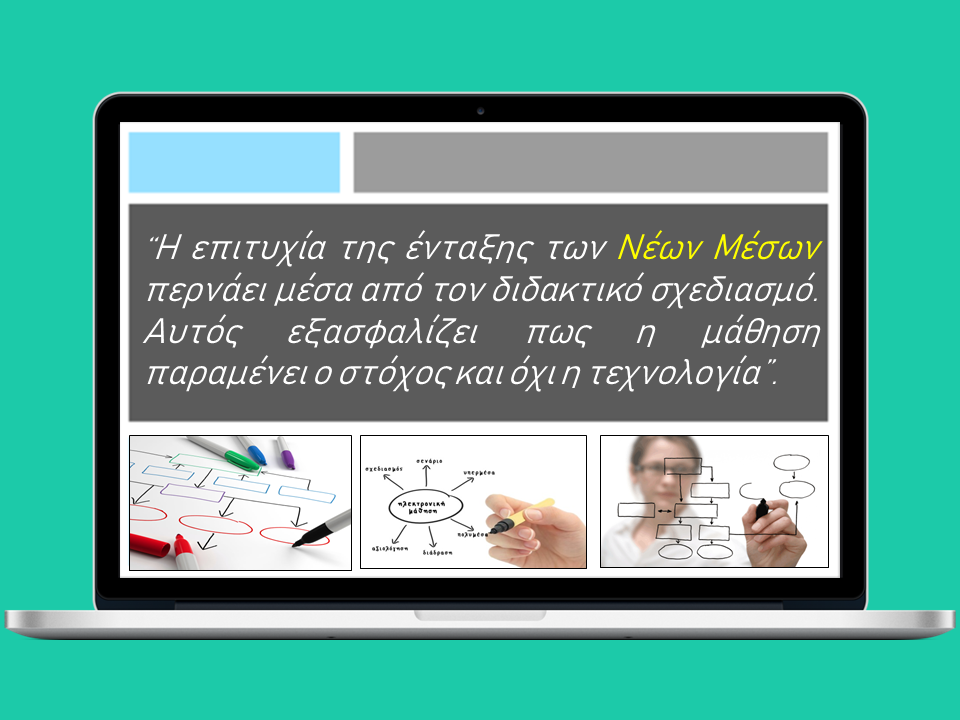 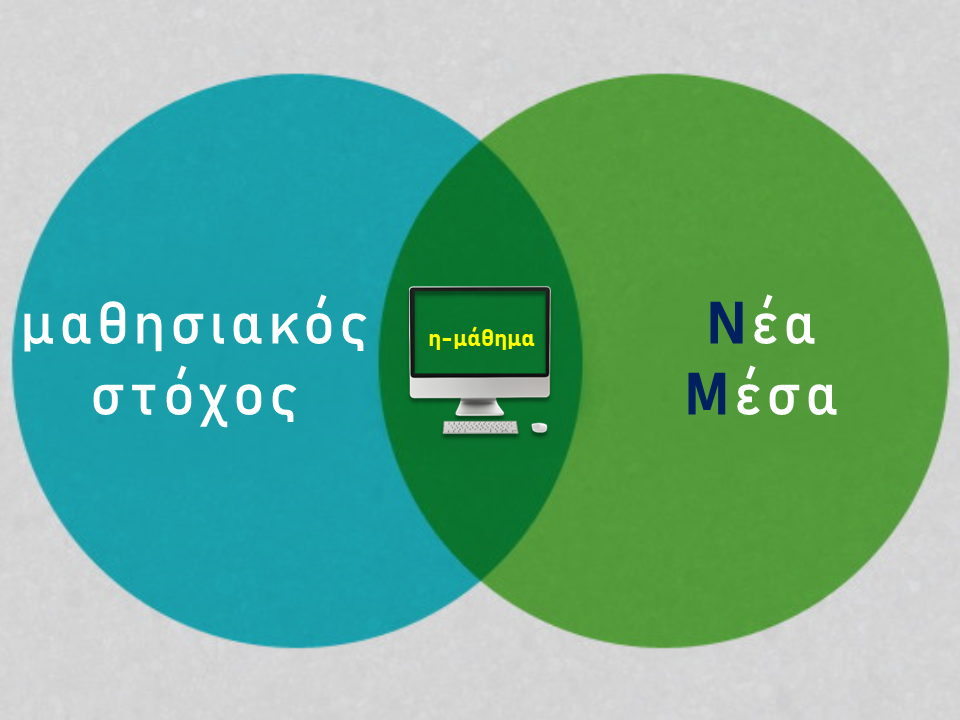 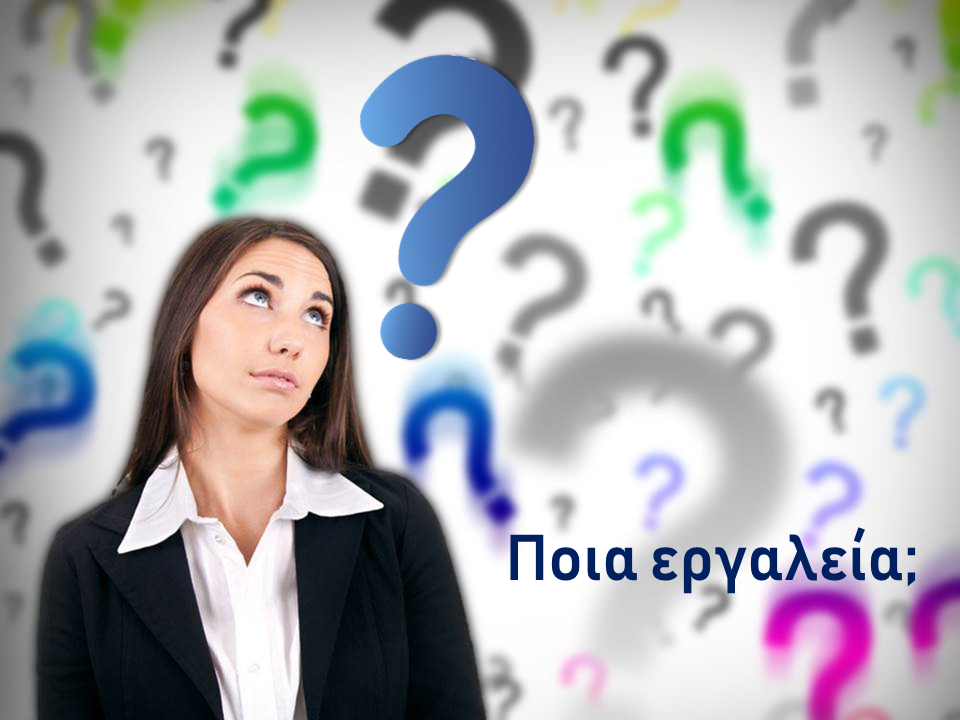 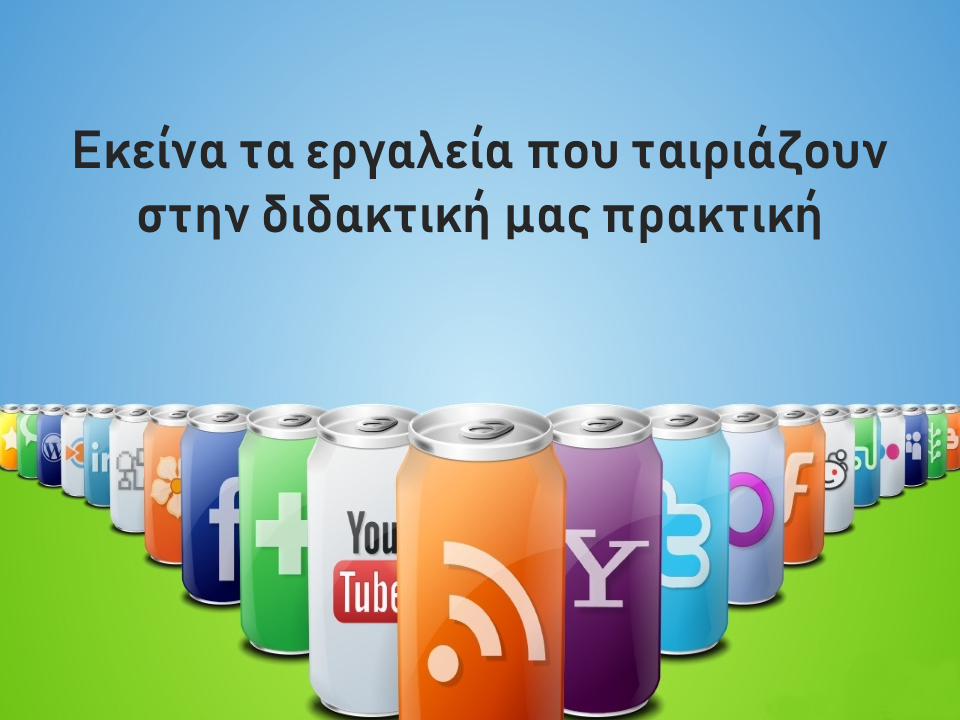 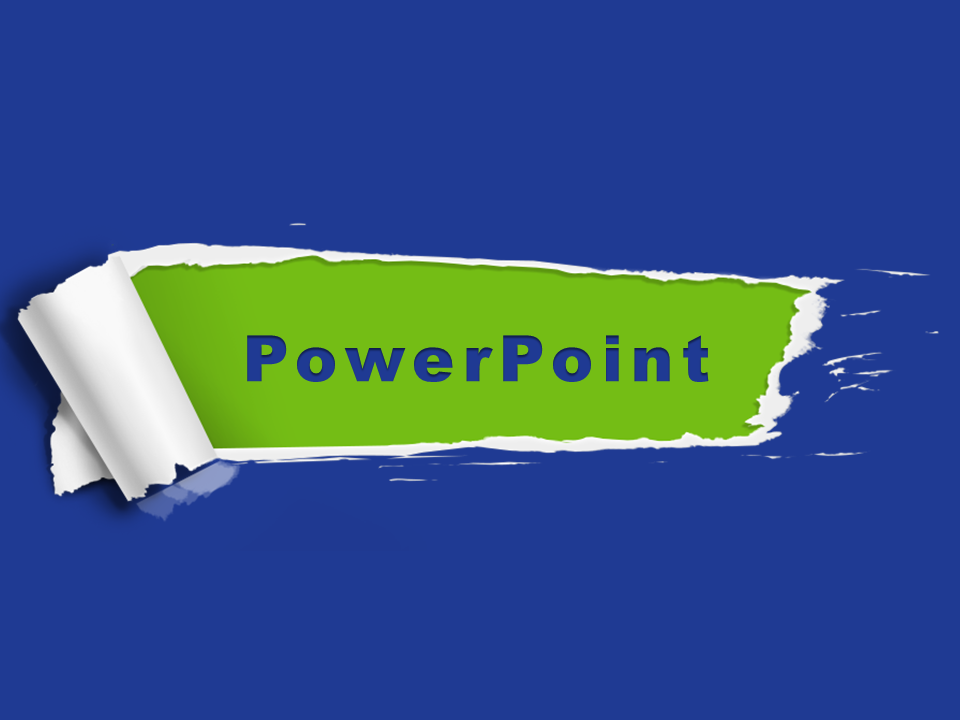 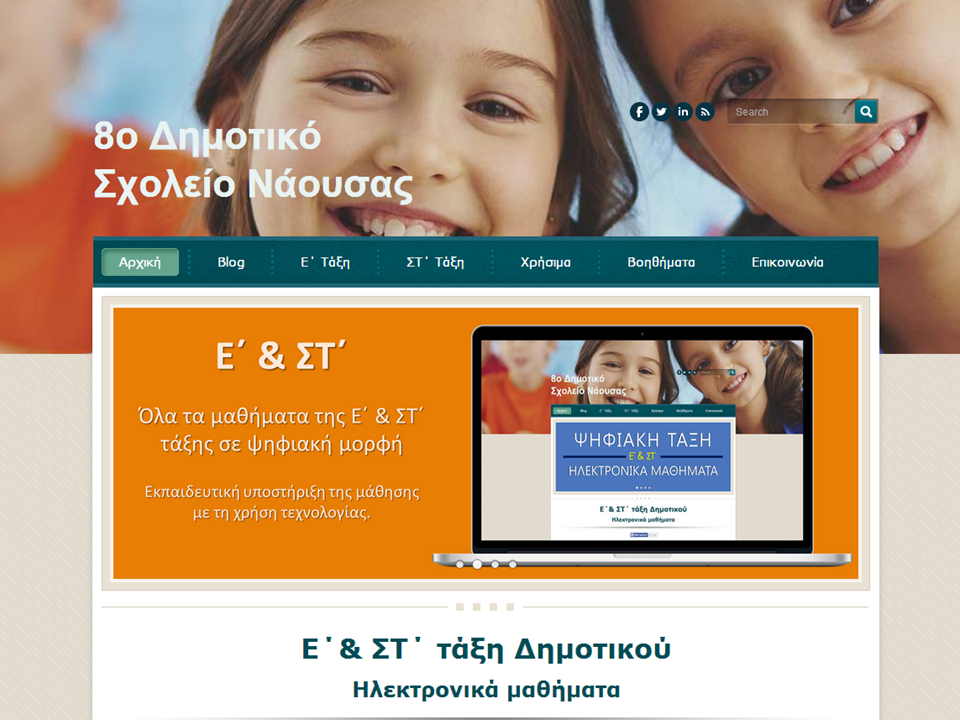 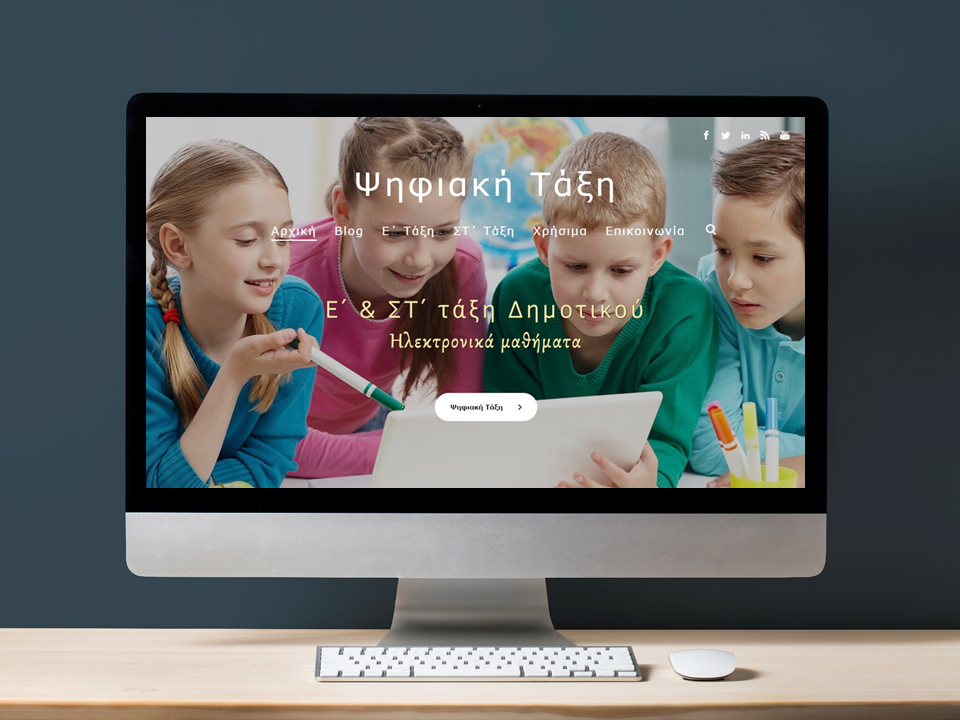 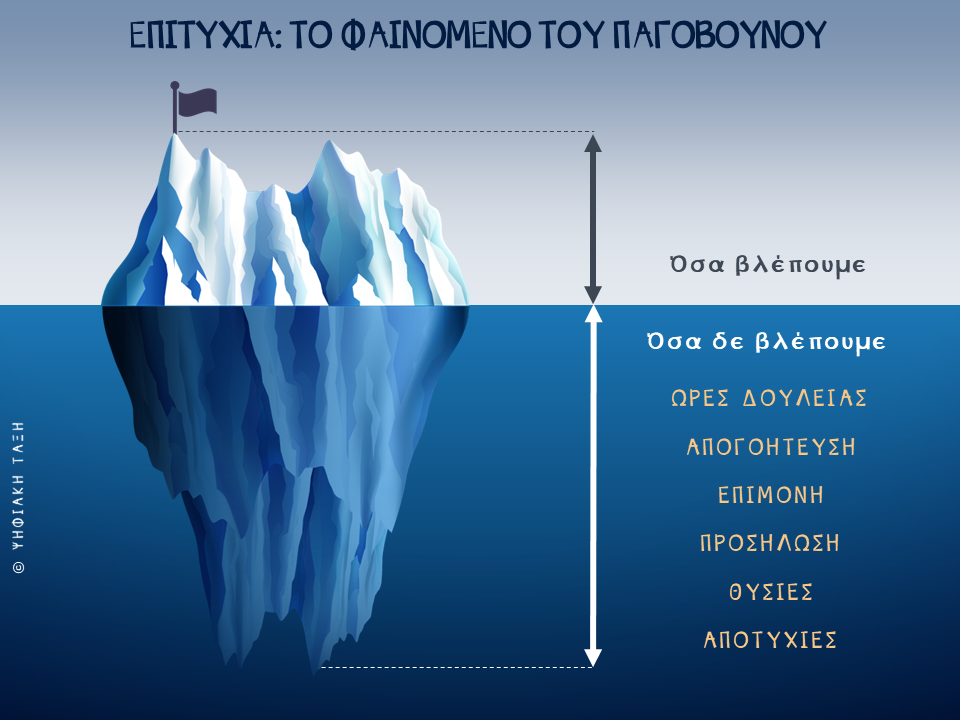 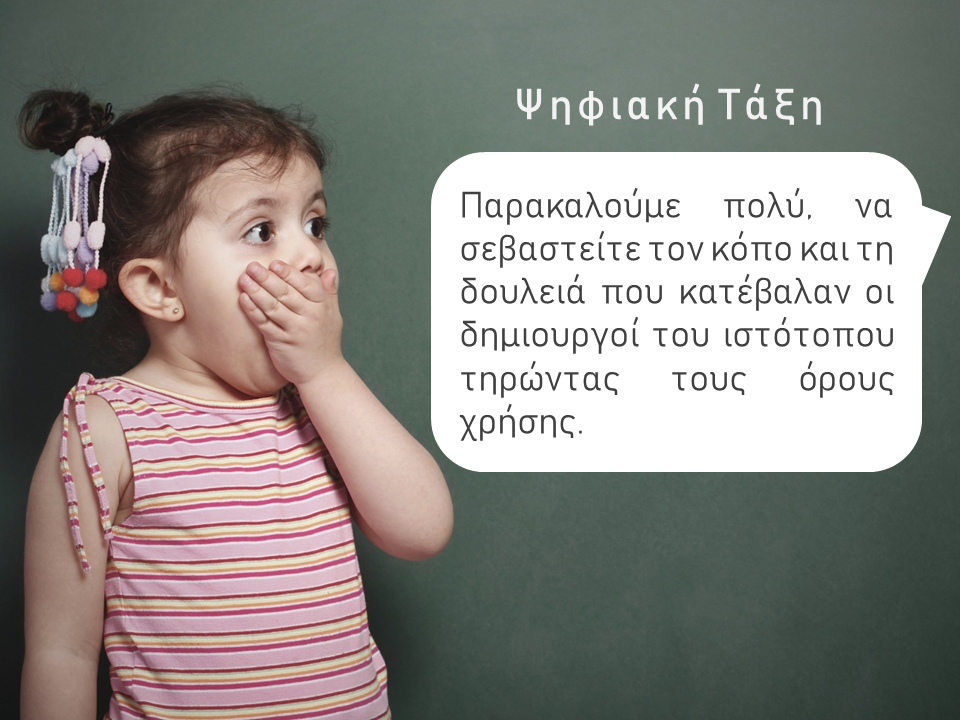 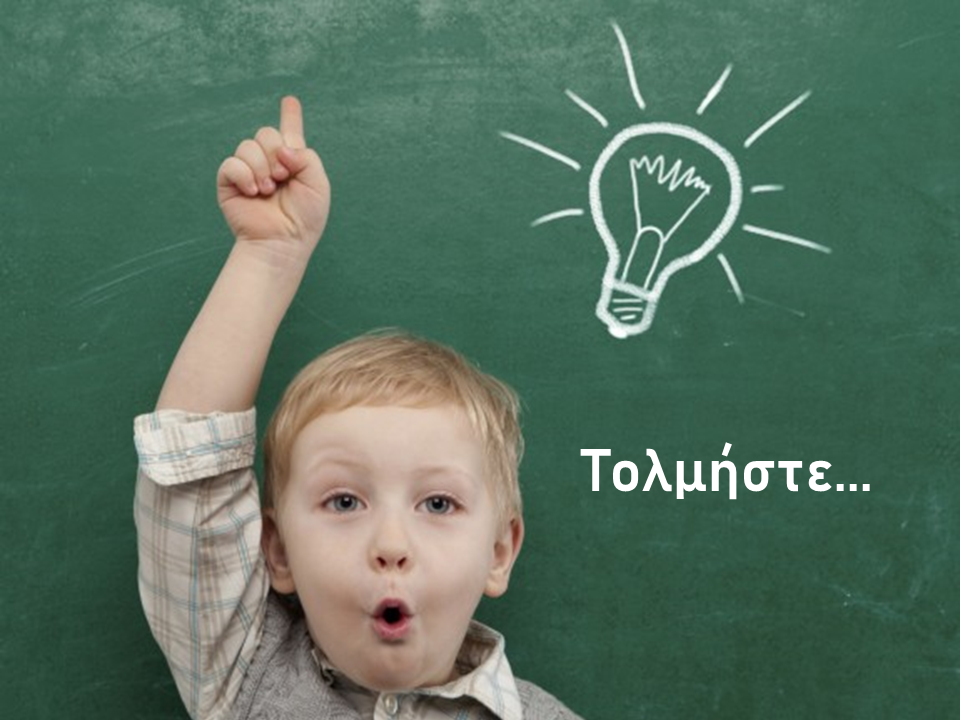 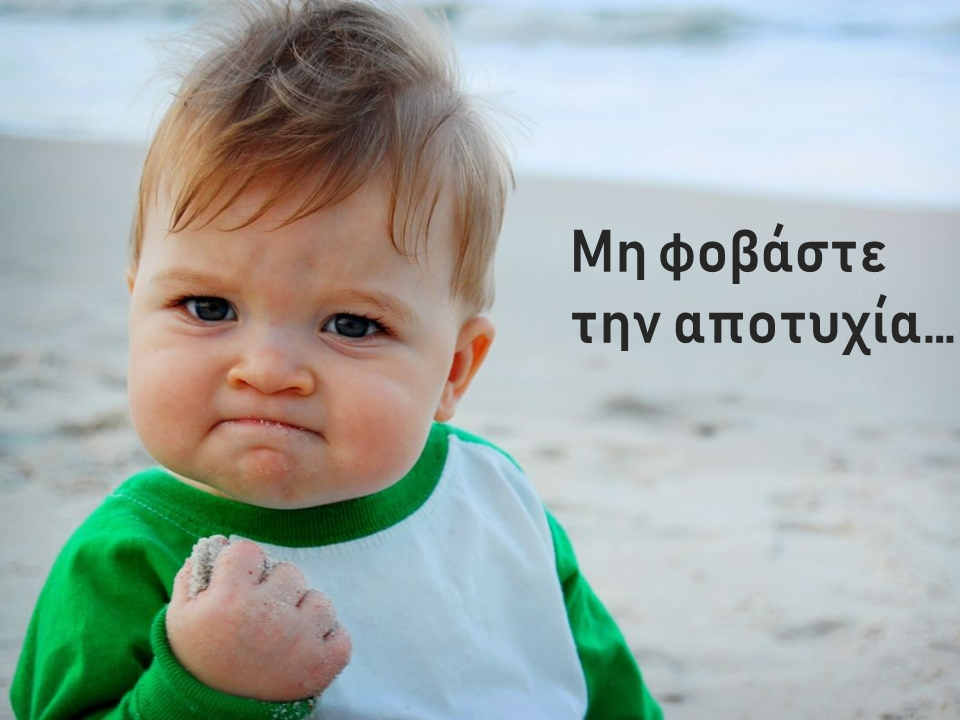 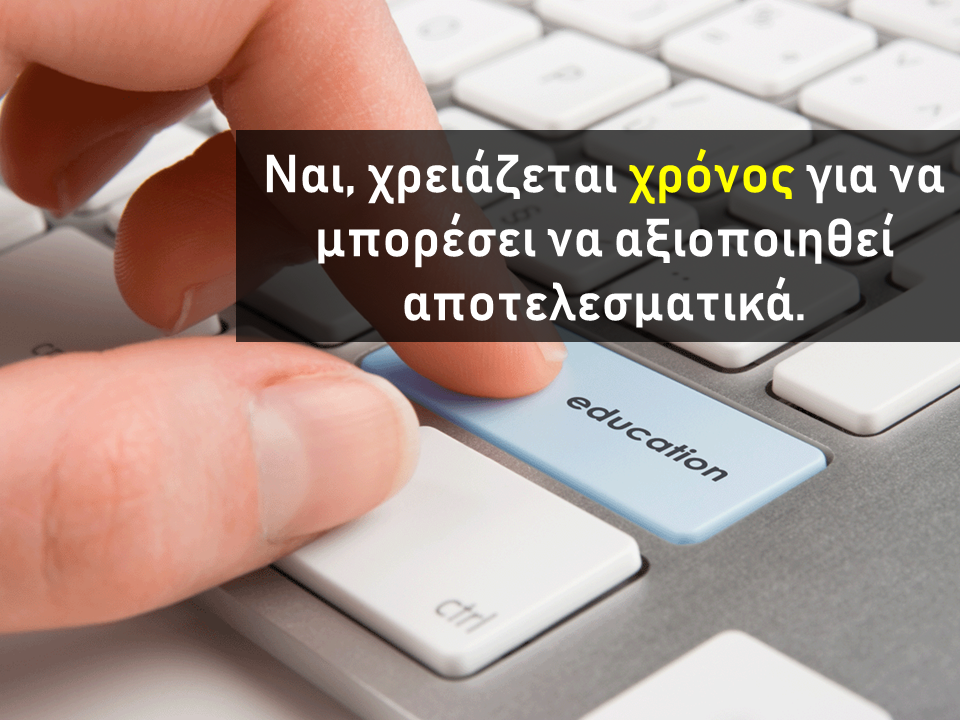 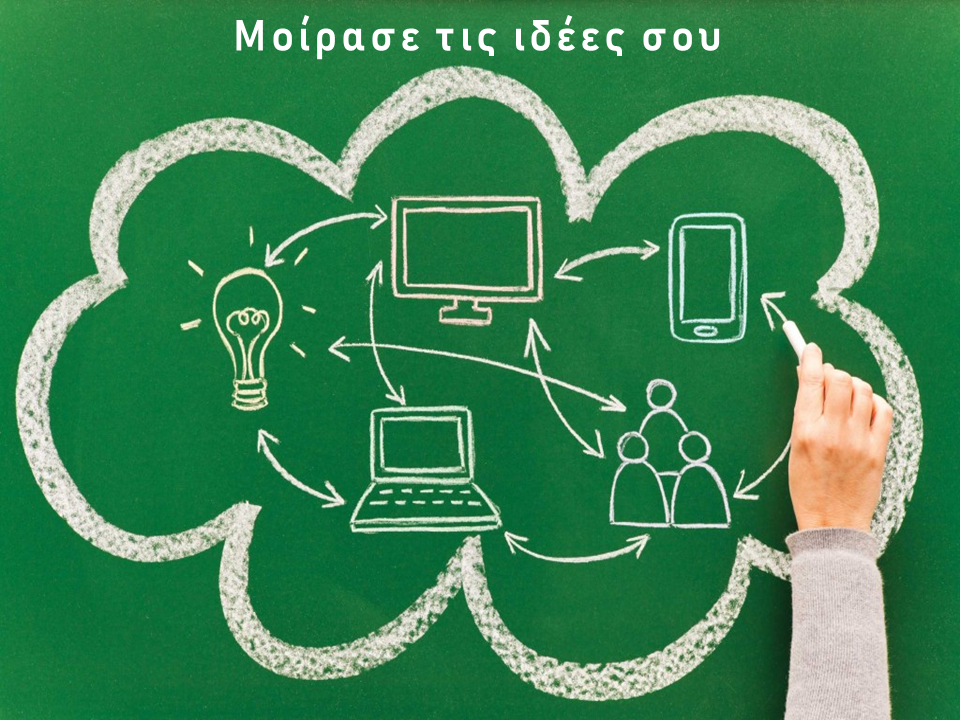 Η τεχνολογία κομμάτι της υπερβολής μας
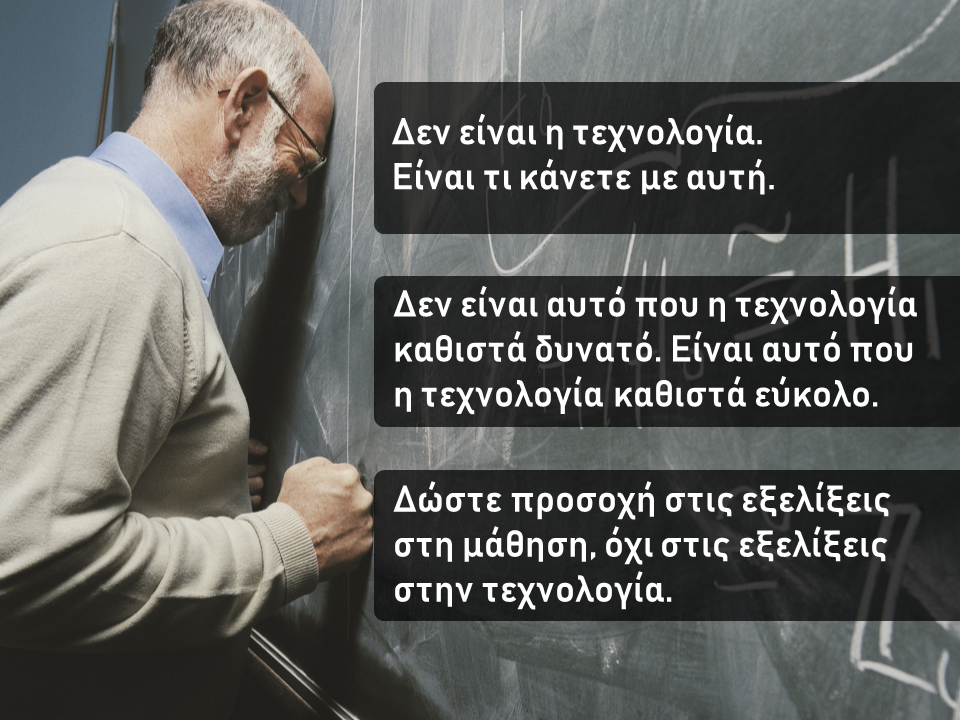 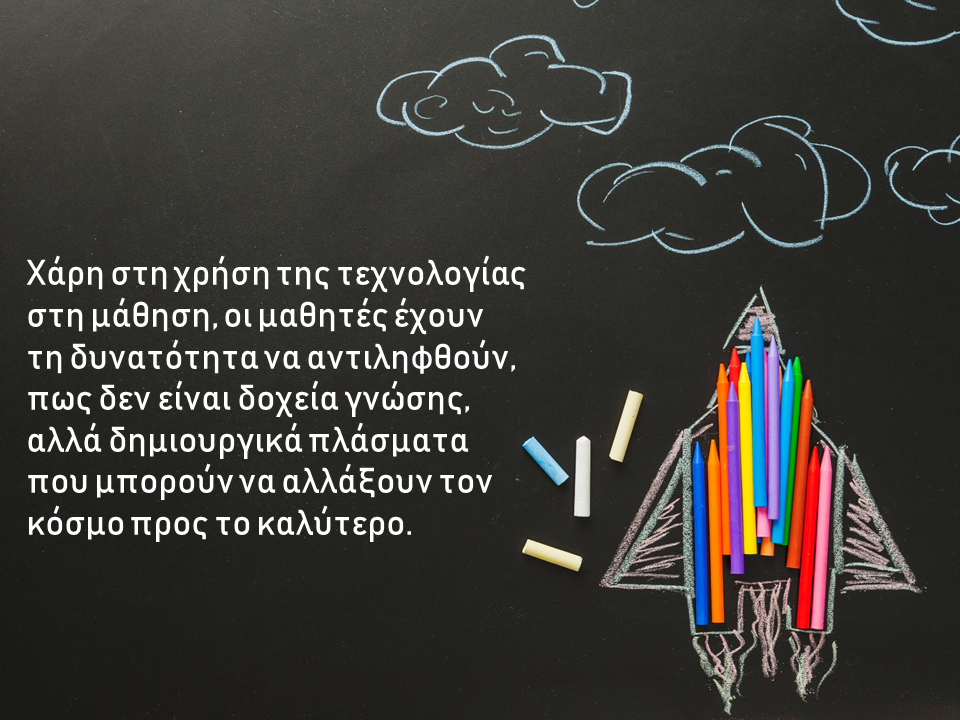 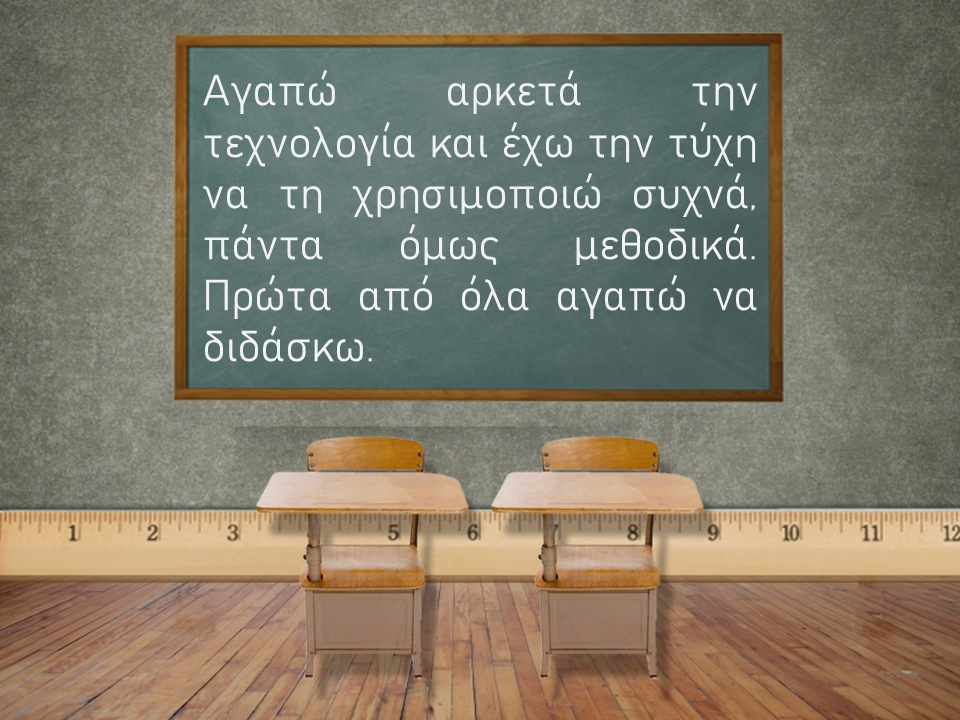 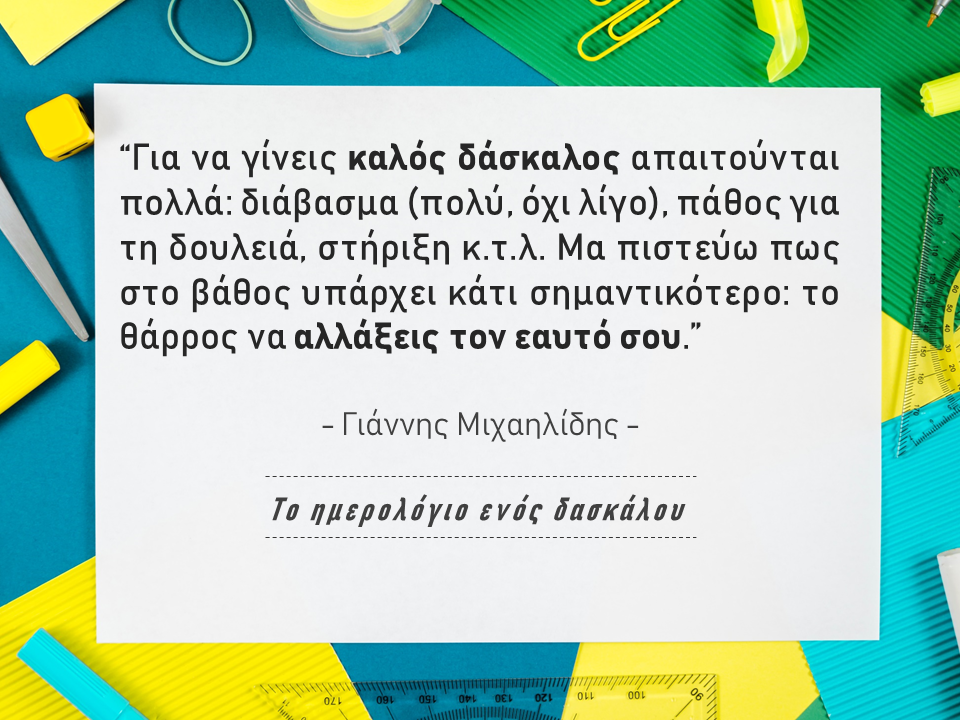 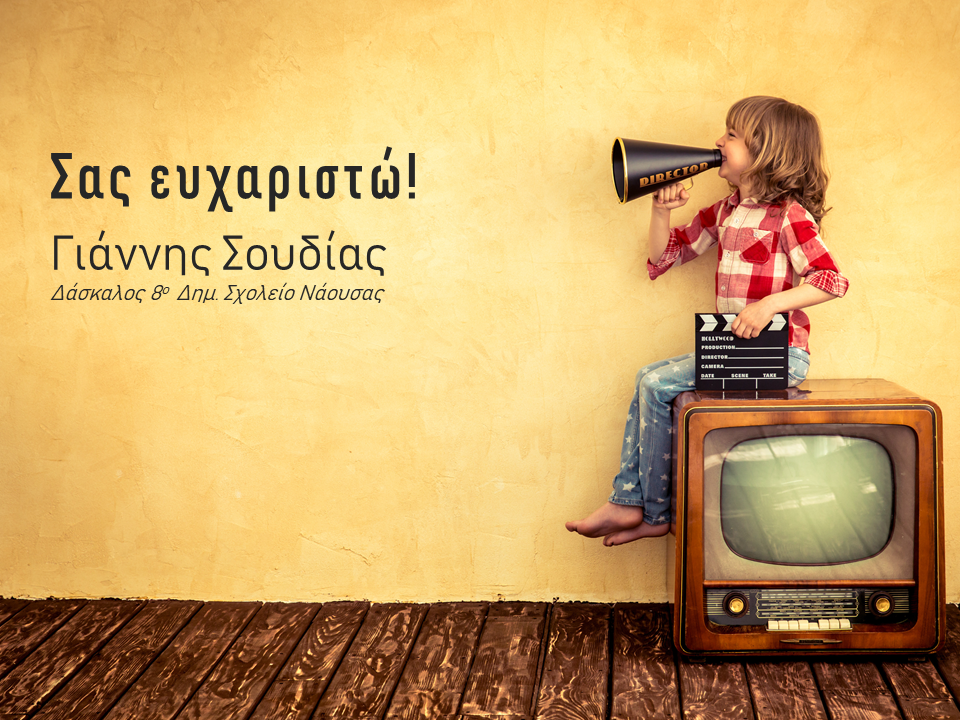